A Look at some Cryogenic Equipment
Tom Peterson, SLAC  
USPAS
January, 2017
Outline
Tevatron cold mechanical seals 
LHC test stand cold seals 
Valves and bayonets 
Compressors 
Turboexpanders 
Feed box fabrication sequence
January, 2017    USPAS
Cryogenic Equipment    Tom Peterson
2
Tevatron metallic cold seals Thanks to Dave Augustine, Fermilab, for much of this info and history
The Fermilab Tevatron includes about 1200 interconnects (magnet-to-magnet and magnet-to-endbox), each of which includes 
An insulating vacuum to beam vacuum seal 
A 4.0 K, 2 bar helium to vacuum seal (“single-phase seal”)
A 4.0 K, 1.2 bar helium to vacuum seal (“two-phase seal”)
An 80 K, 3 bar nitrogen to vacuum seal
January, 2017    USPAS
Cryogenic Equipment    Tom Peterson
3
Tevatron magnet interconnect
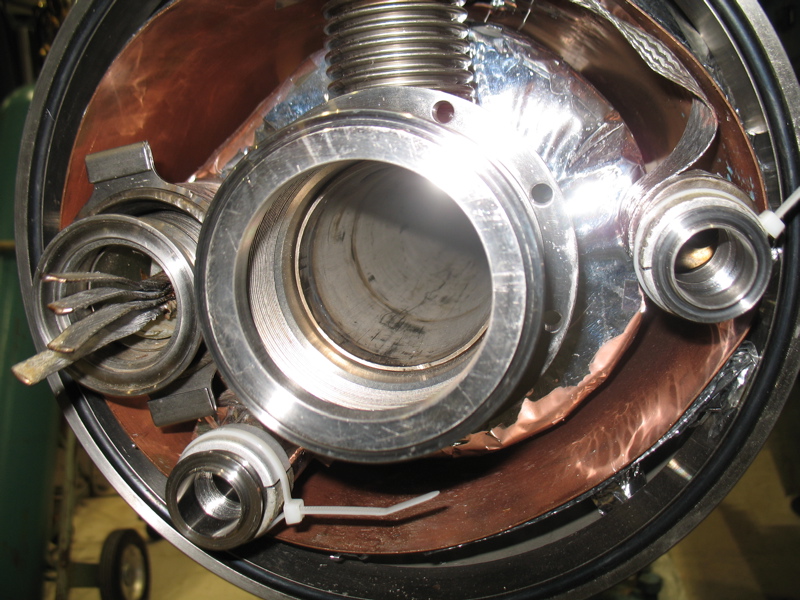 Beam tube
Nitrogen
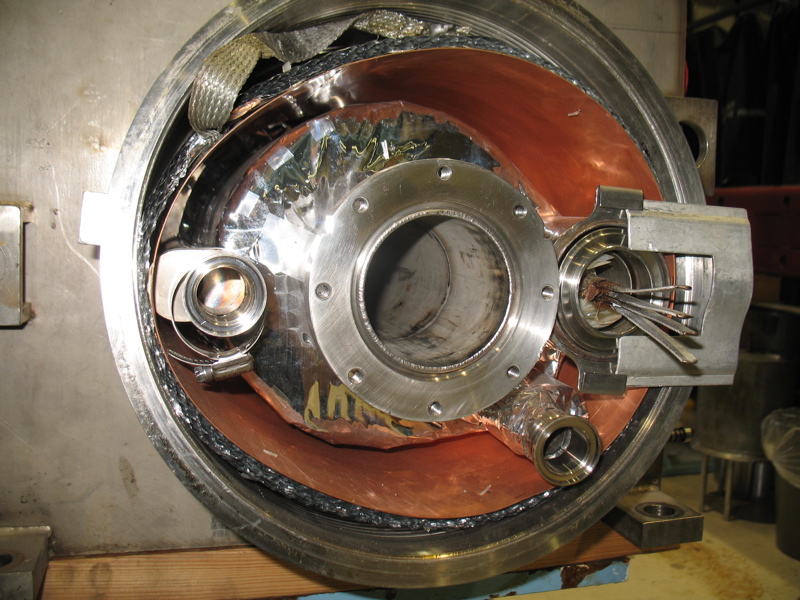 2-phase He
Single-phase He
January, 2017    USPAS
Cryogenic Equipment    Tom Peterson
4
Nitrogen and 2-phase helium
Fermilab-designed brass 
wedge clamp -- we like these brass wedge clamps at Fermilab
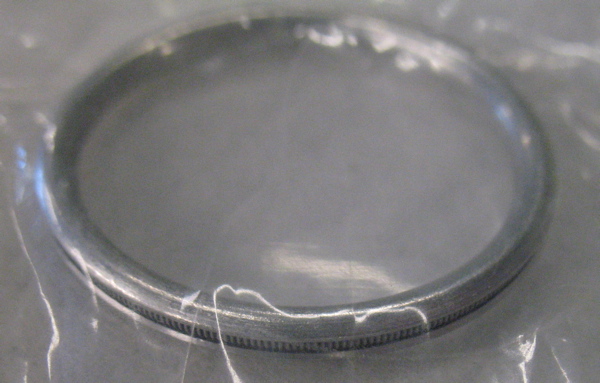 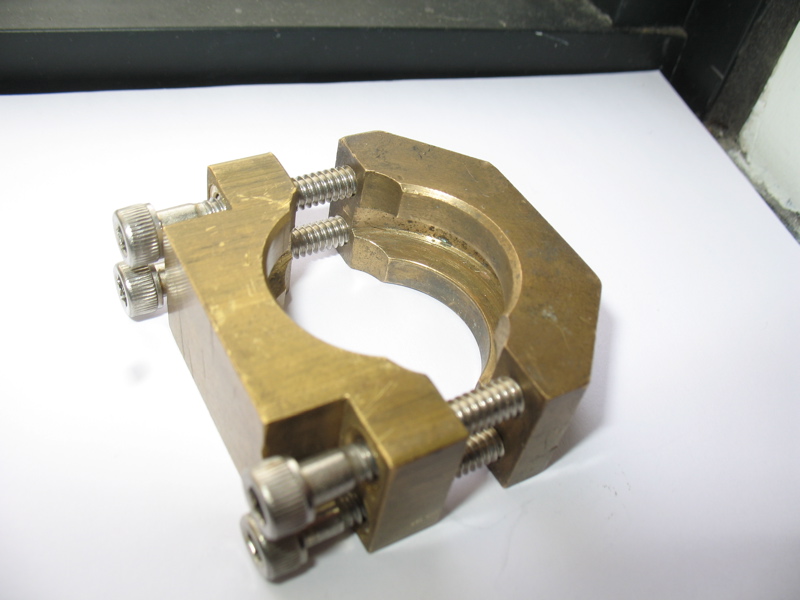 Aluminum Helicoflex c-seal with internal inconel spring.  Surface finish of flange is about 80 micro-inch (2 microns). Seal is designed specifically for this finish.
January, 2017    USPAS
Cryogenic Equipment    Tom Peterson
5
Nitrogen and 2-phase male flange
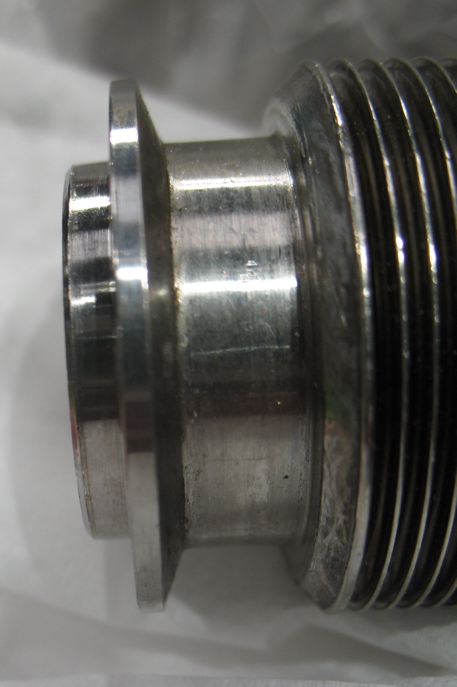 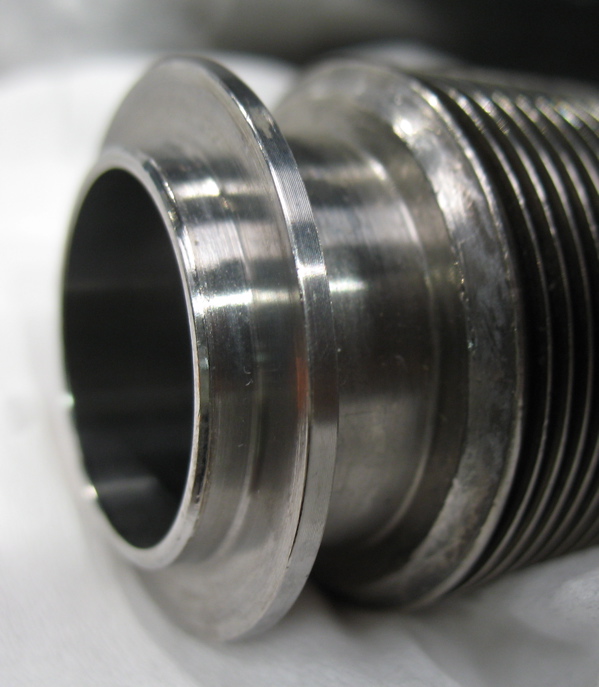 January, 2017    USPAS
Cryogenic Equipment    Tom Peterson
6
Single-phase helium
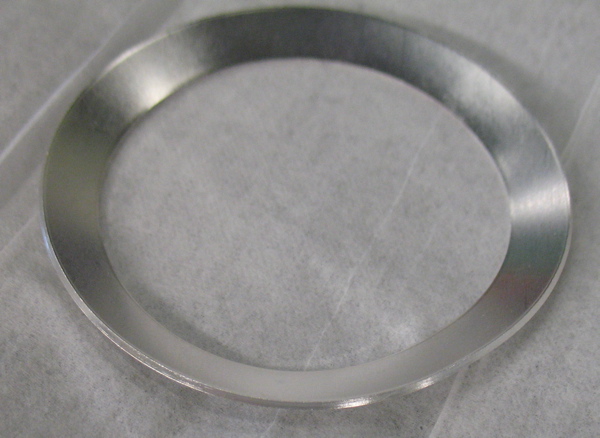 Stainless steel, elliptical “Conoseal” from Aeroquip Corp.  
Silver coated 0.0005” (13 micron) thick plating. Coated locally.
Indium, copper, and gold plating each failed. (Indium creeps, gold had poor adhesion to the SS.)  
Good success with silver, although if the silver corrodes, then it leaks. 
Similar 4-bolt Fermilab-designed brass clamp on tapered flanges.
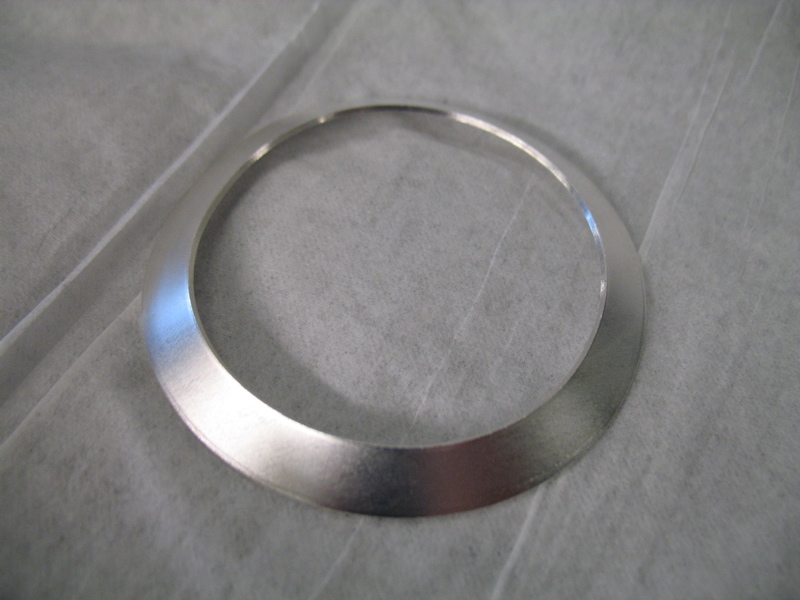 January, 2017    USPAS
Cryogenic Equipment    Tom Peterson
7
Cold Seals Comments
Indium is popular but not universally endorsed for helium to vacuum metal joints 
Indium seals used successfully for SF to vacuum seals at Fermilab’s Magnet Test Facility 
Tevatron experience suggested creep and long-term failure
Indium seals used extensively at Jlab for long-term seals (See paper by Benesch and Reece, Advances in Cryo Engineering, Vol. 39A, pg 597) 
A very sensitive and successful leak test generally results in a leak tight SF seal.  Such a leak check requires a local test fixture around the seal or double-seal. 
“Cold leaks” (4.5 K) may be found which are likely just due to greater He density and leak rate cold.
We have not seen “superleaks” (leak tight at 4.5 K but leaking below 2.17 K).
January, 2017    USPAS
Cryogenic Equipment    Tom Peterson
8
Cold Seal Conclusions?
No consensus on a “formula” for successful cold helium-vacuum seals at Fermilab.  (I hoped to provide one from Fermilab’s extensive experience with cold mechanical seals.)   
Our experience for magnet tests concurs with H. Ishimaru and H. Yoshiki, KEK (Cryogenics, Vol 31) in that uncoated aluminum seals on stainless flanges closed with chain clamps tended to leak 
Hence use of indium ribbon on those seals
But note Tevatron use of aluminum seals on 2-phase helium line. 
Indium creep?  Yes for conoseal coatings, no for Jlab indium wire seals
Subtle manufacturing and metallurgical details, such as rolling direction, alloy, have significant effects
January, 2017    USPAS
Cryogenic Equipment    Tom Peterson
9
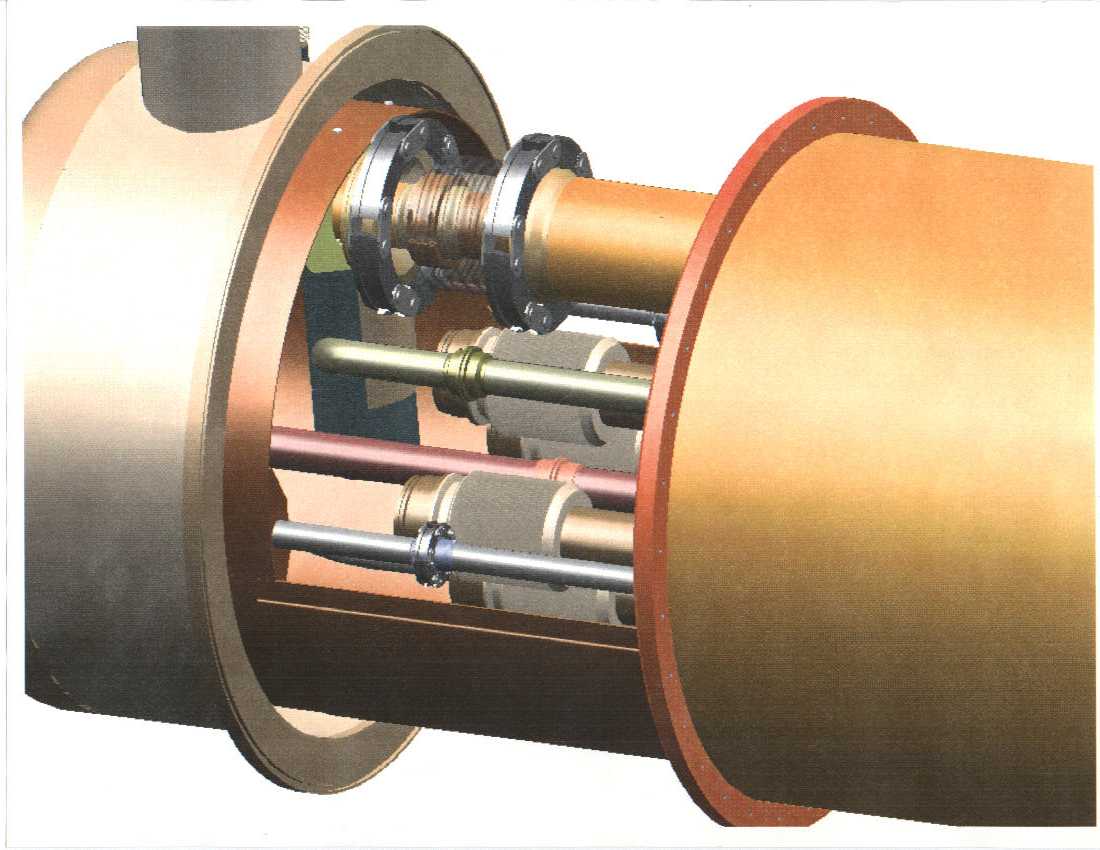 January, 2017    USPAS
Cryogenic Equipment    Tom Peterson
10
LHC IR Quad Interconnect
January, 2017    USPAS
Cryogenic Equipment    Tom Peterson
11
Test stand seals for superfluid to insulating vacuum
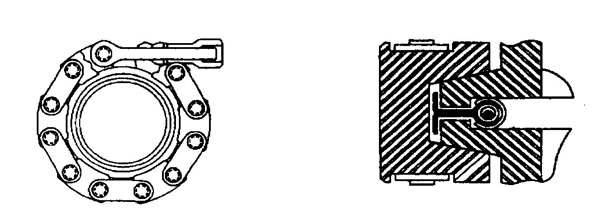 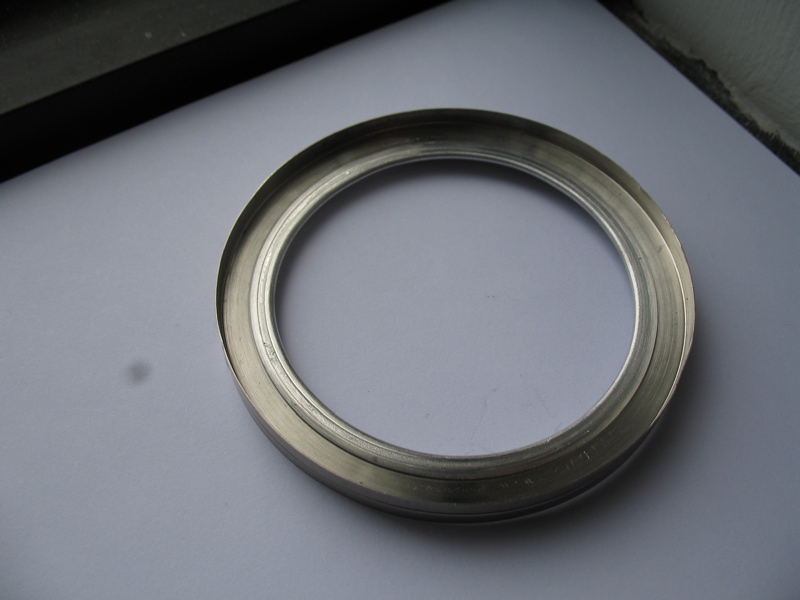 2.25 inch (57 mm), up to 6+ inch (150+ mm) ID, with ½ inch (12 mm) wide, 5 mil (0.13 mm) indium ribbon wrapped on 
aluminum seal.  Chain clamp.
Reference for these seals:  “Sealing performance of gaskets 
and flanges against superfluid helium,” by H. Ishimaru and 
H. Yoshiki, KEK, in Cryogenics, Vol 31, June 1991.
January, 2017    USPAS
Cryogenic Equipment    Tom Peterson
12
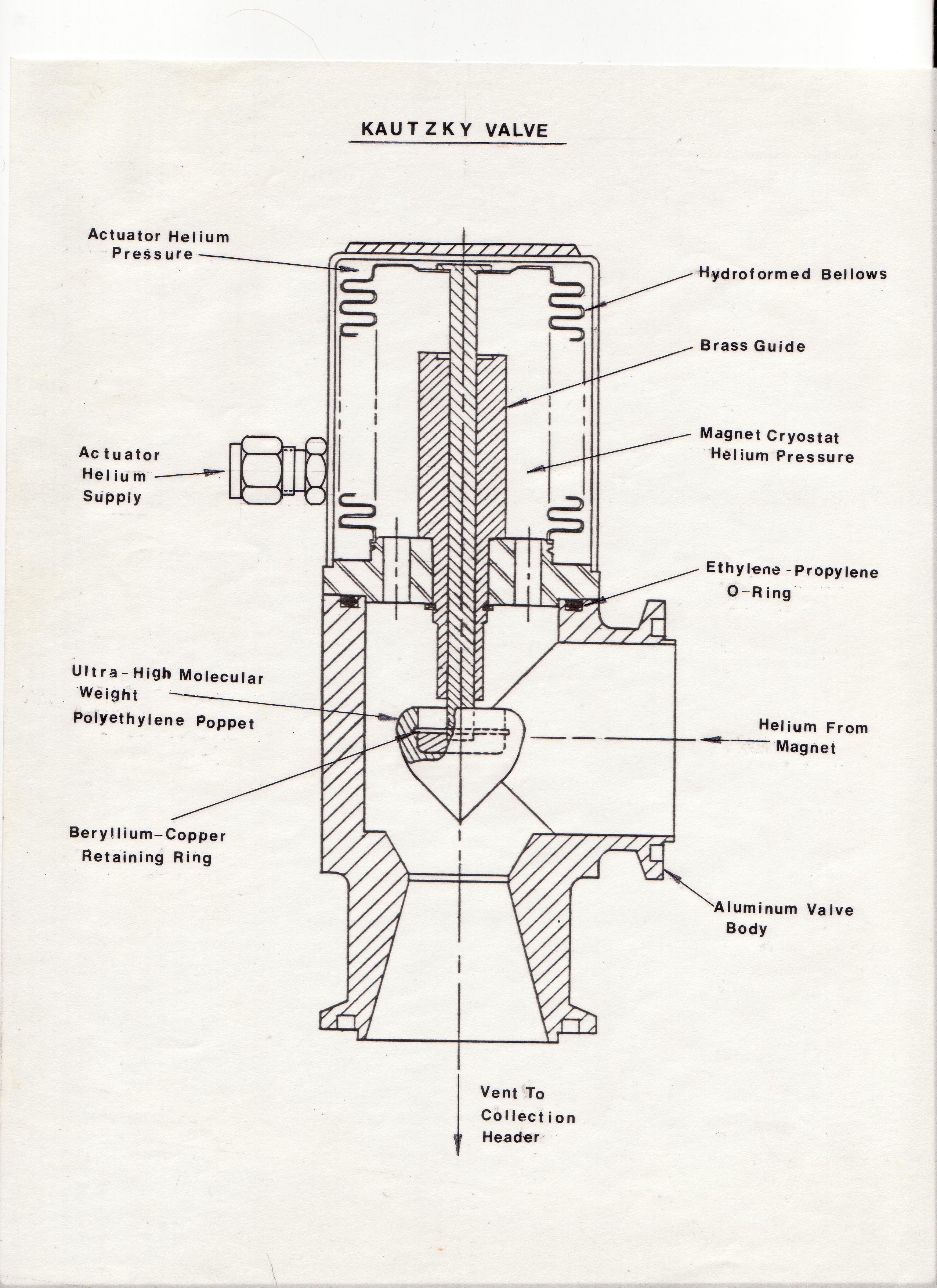 “Kautzky Valve” (concept developed by Hans Kautzky, Fermilab) served as the primary quench vent valve for Tevatron magnets.  Valve illustrates the typical cryogenic valve configuration with a poppet in a valve body, stem with actuator (not extended in this case since valve normally warm).  Flow would normally but up through the poppet but in some cases including this, may be down over the poppet.  The latter case especially for 2 K JT valves, discharge side subatmospheric, so as to place the stem at positive pressure.
January, 2017    USPAS
Cryogenic Equipment    Tom Peterson
13
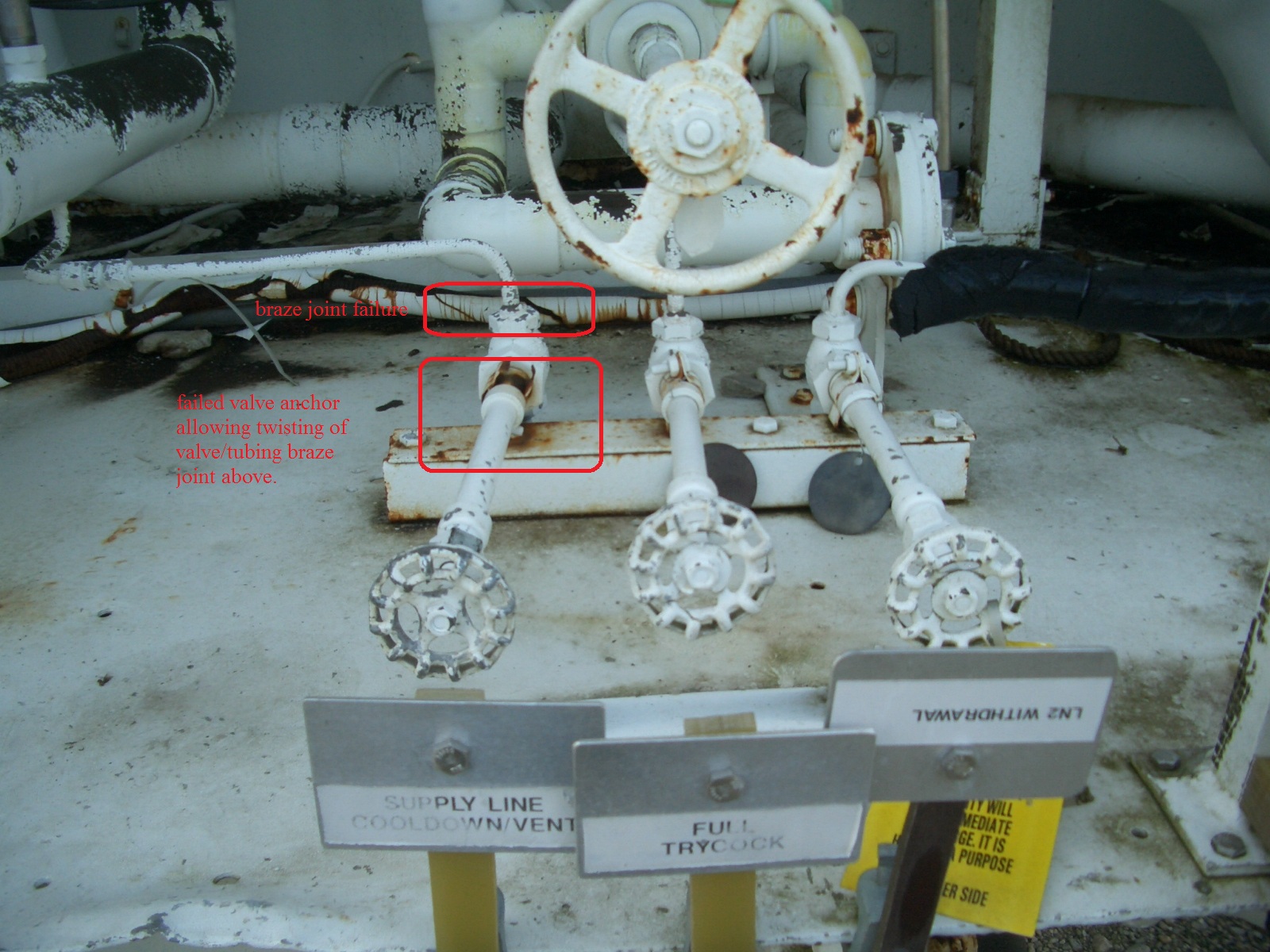 Extended stem hand valves typical of LN2 installation
January, 2017    USPAS
Cryogenic Equipment    Tom Peterson
14
Spring-loaded relief valves
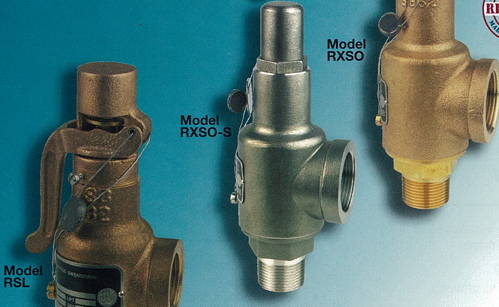 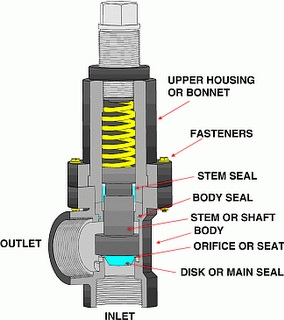 January, 2017    USPAS
Cryogenic Equipment    Tom Peterson
15
Bayonet – SSC/CEBAF design for subatmospheric operation.  Bayonet advantage is a mechanical disconnect with seals at room-temperature.  A vacuum-jacketed tube fits into a second vacuum-jacketed tube with the adjacent vacuum jacket walls transitioning to room temperature.
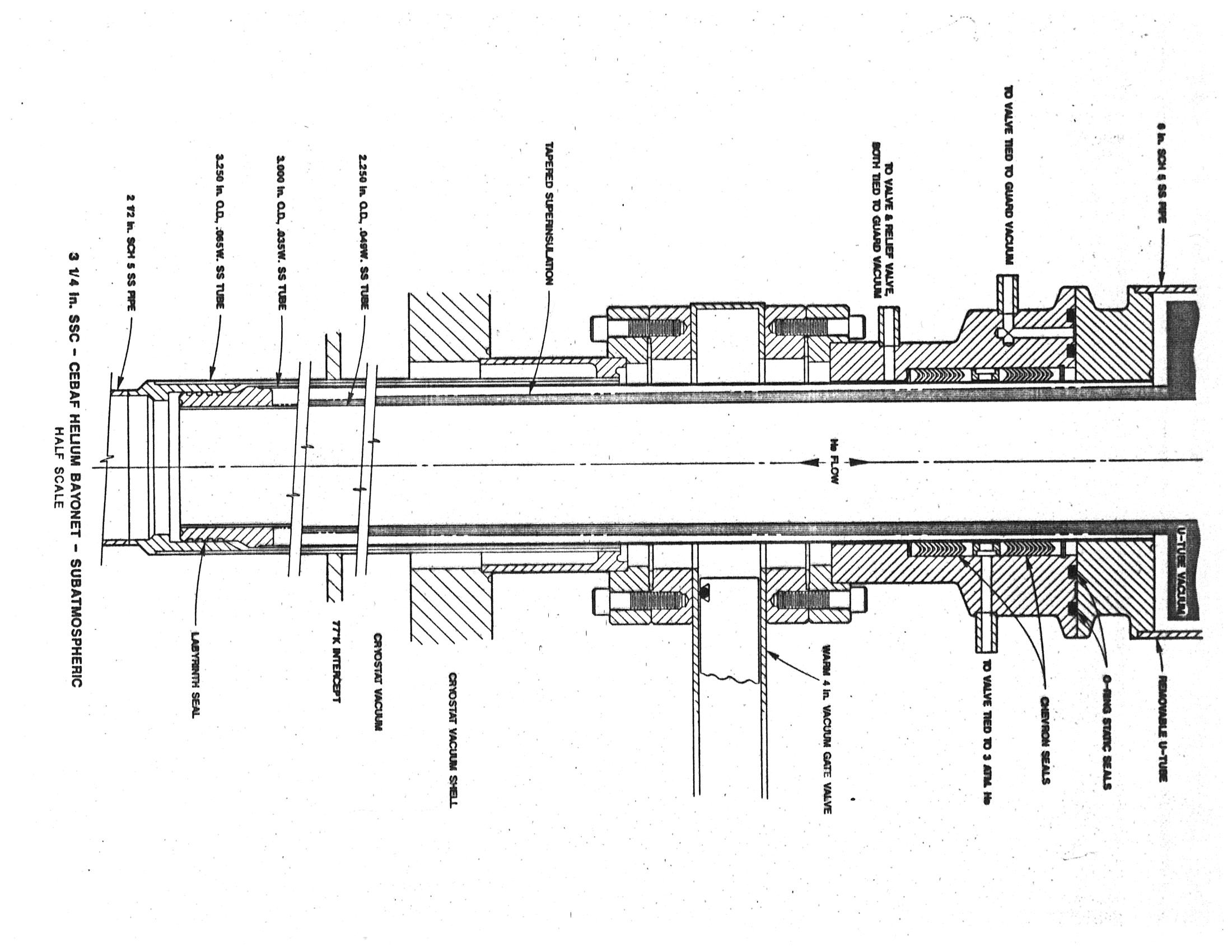 January, 2017    USPAS
Cryogenic Equipment    Tom Peterson
16
Compressors
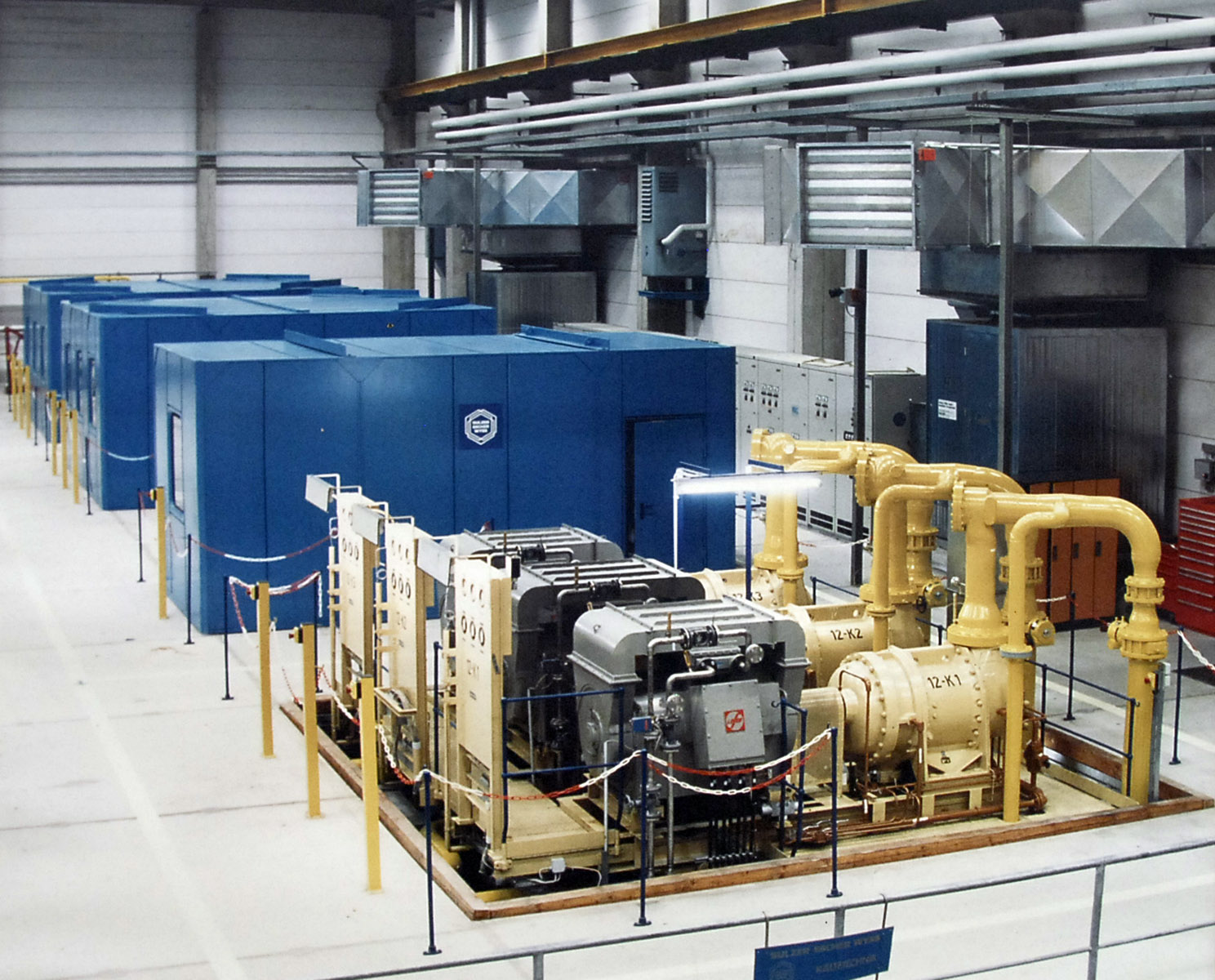 Compressor 
hall at DESY
January, 2017    USPAS
Cryogenic Equipment    Tom Peterson
17
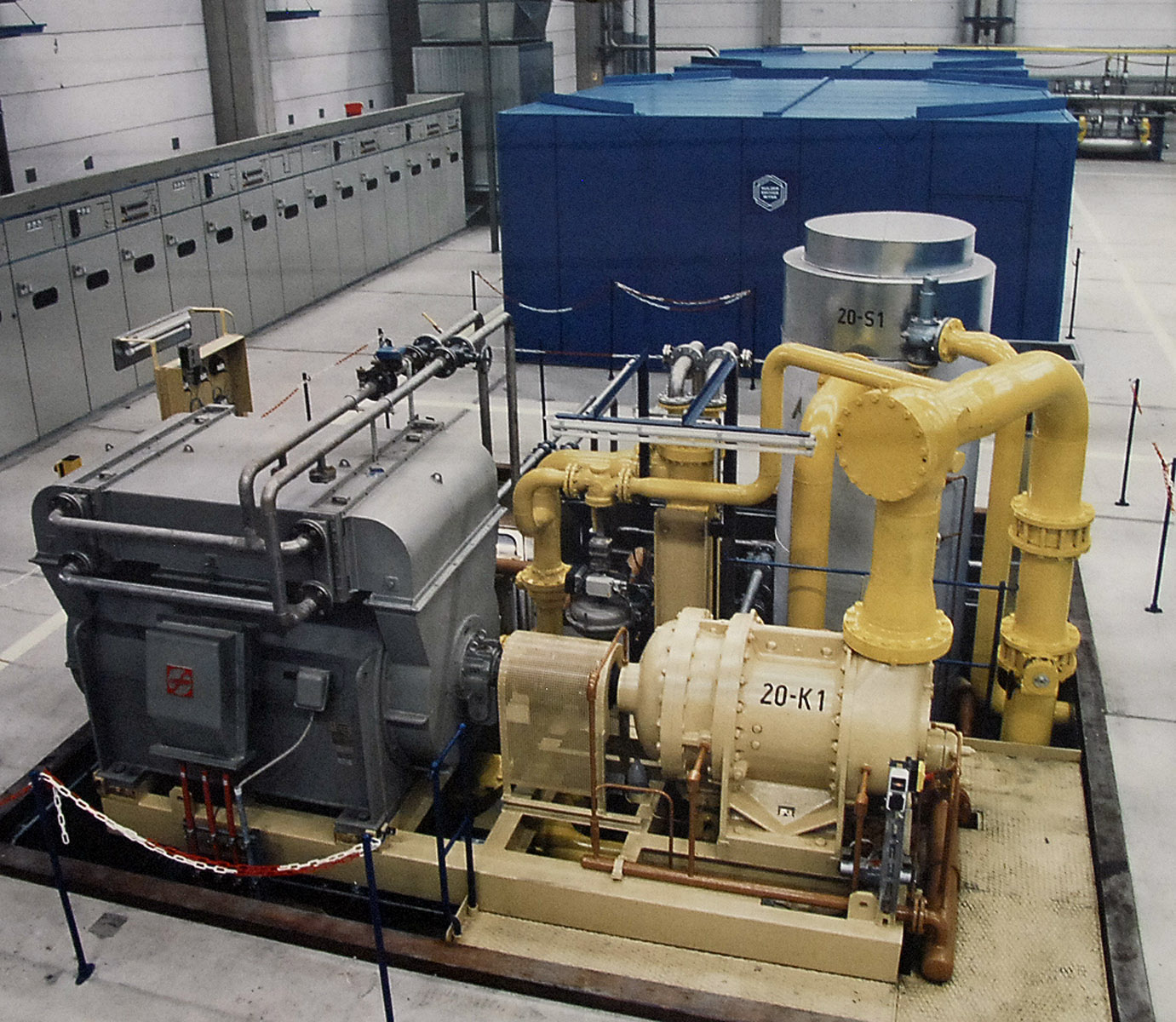 January, 2017    USPAS
Cryogenic Equipment    Tom Peterson
18
LHC (CERN) compressors
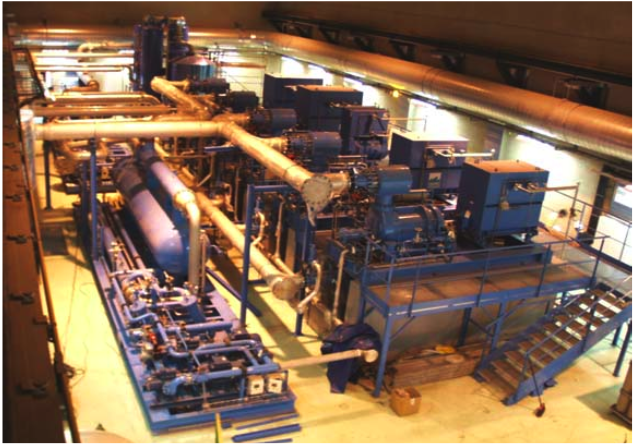 January, 2017    USPAS
Cryogenic Equipment    Tom Peterson
19
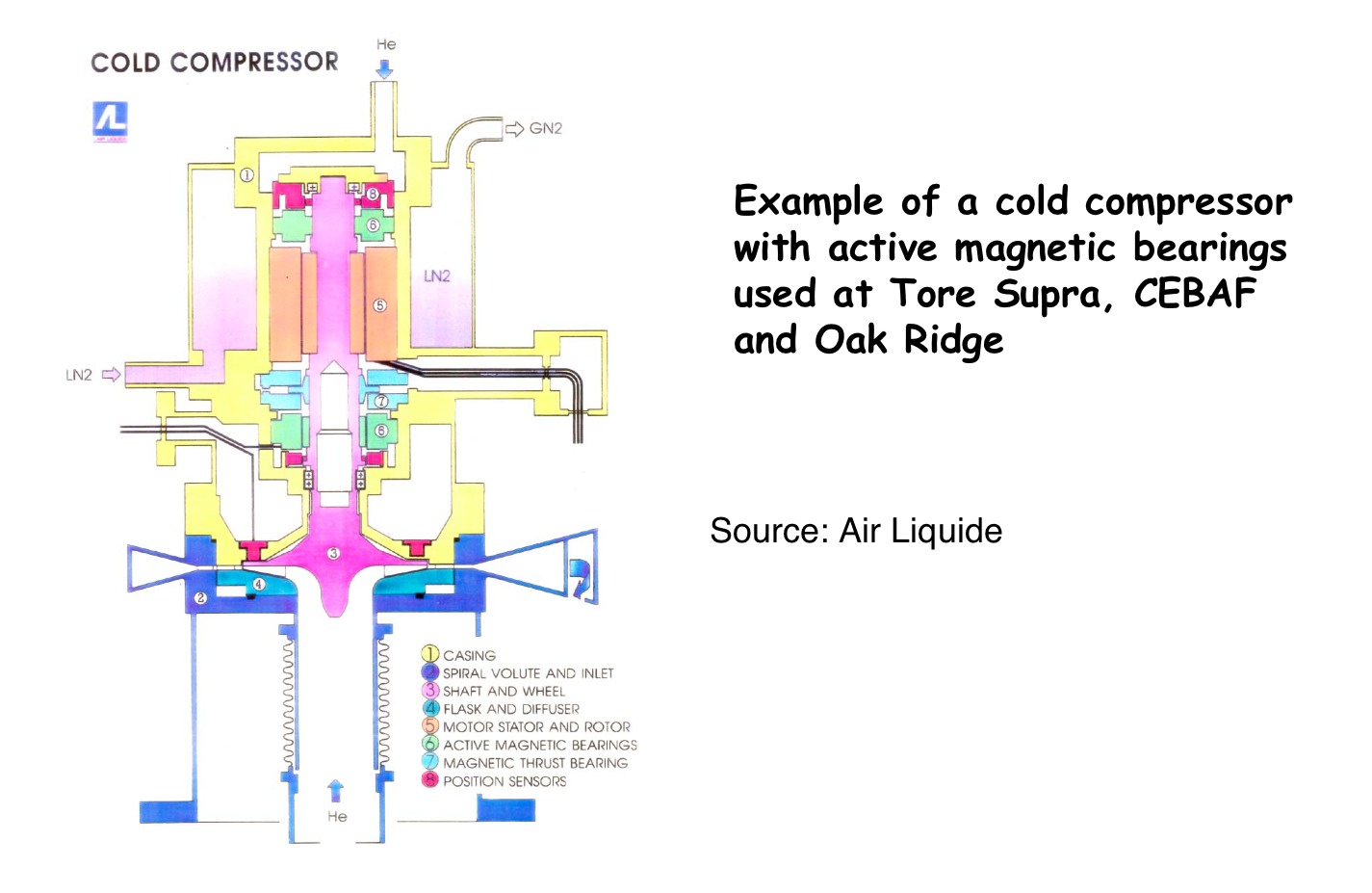 January, 2017    USPAS
Cryogenic Equipment    Tom Peterson
20
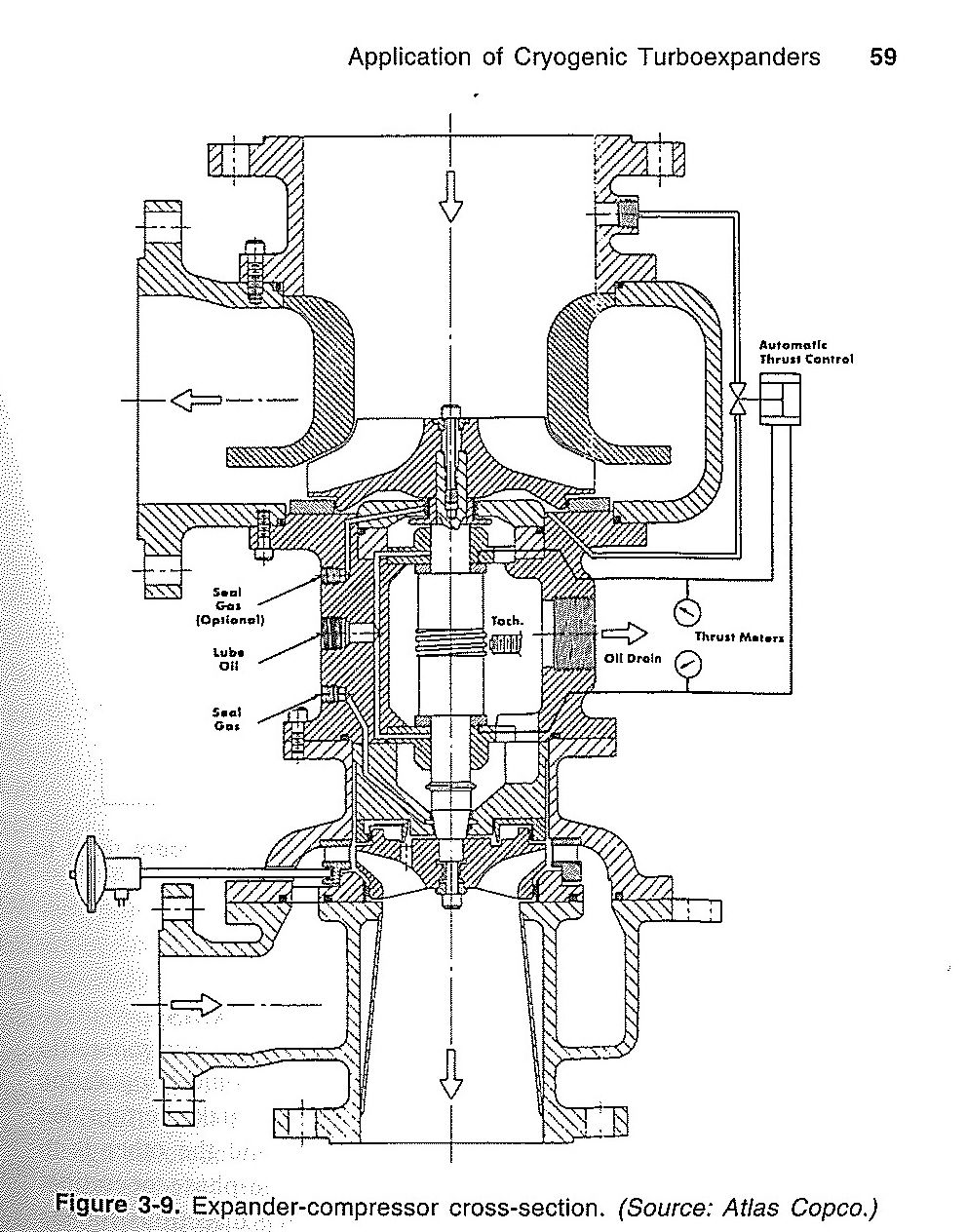 From Heinz P. Bloch, 
“Turboexpanders and 
Process Applications”

At the bottom is a radial-
inflow turboexpander, 
driven by a turbo-
compressor on top
January, 2017    USPAS
Cryogenic Equipment    Tom Peterson
21
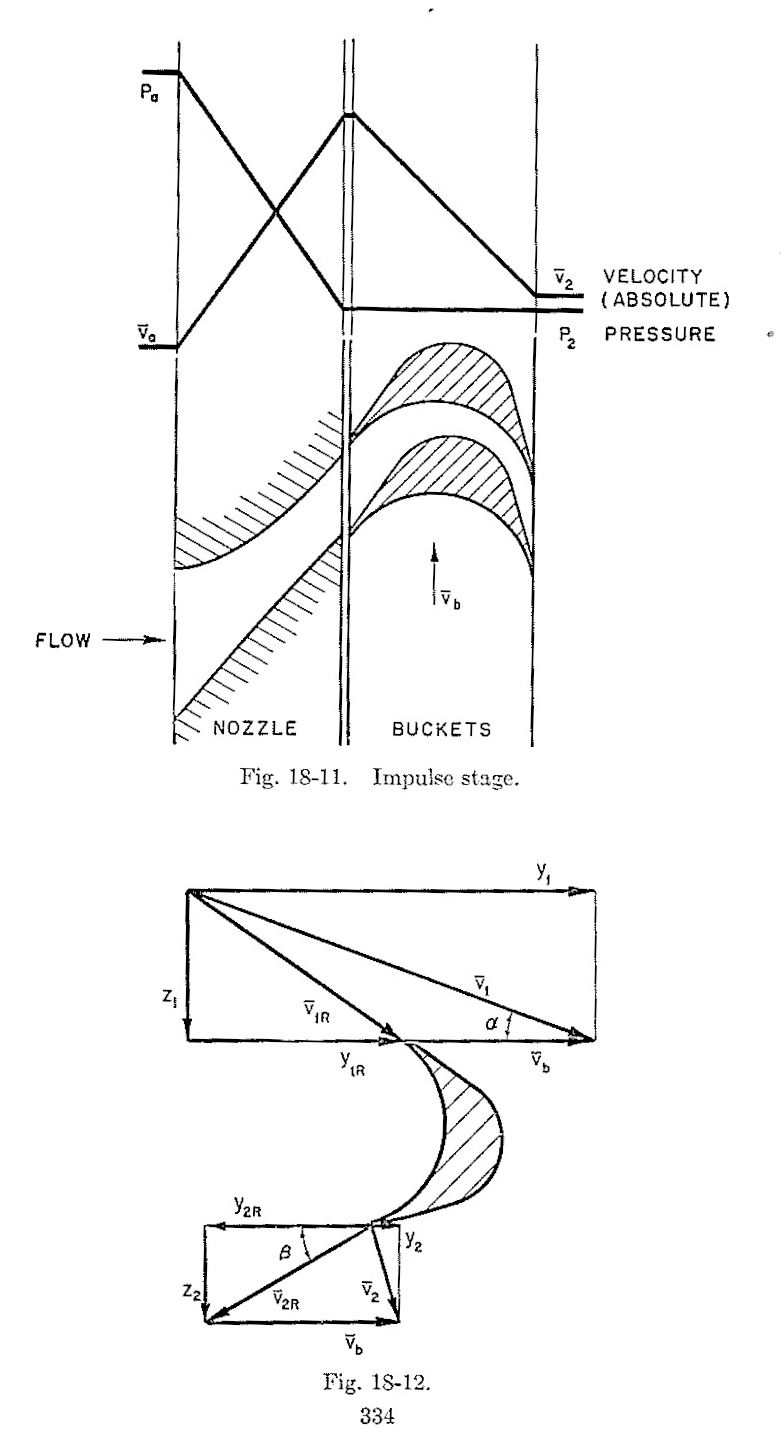 From David A. Mooney, 
“Mechanical Engineering 
Thermodynamics” 

Illustrating how flow is 
accelerated through 
stationary nozzles 
imparting kinetic energy 
to turbine blades
January, 2017    USPAS
Cryogenic Equipment    Tom Peterson
22
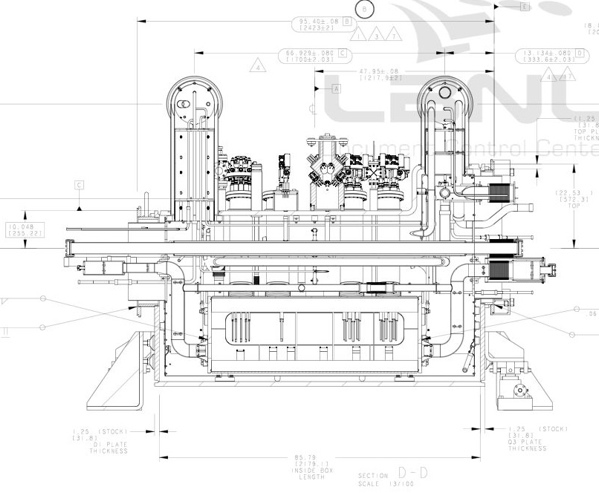 Fabrication of a “feed box”
The following photos illustrate the sequence of major steps in fabrication of a large cryogenic box in industry 
A “distribution feed box” or DFBX for the inner triplet magnets in LHC  
Eight boxes fabricated at Meyer Tool near Chicago and shipped to CERN
January, 2017    USPAS
Cryogenic Equipment    Tom Peterson
23
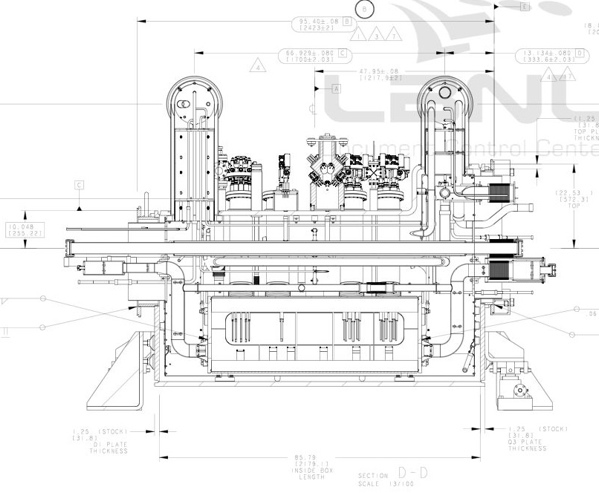 January, 2017    USPAS
Cryogenic Equipment    Tom Peterson
24
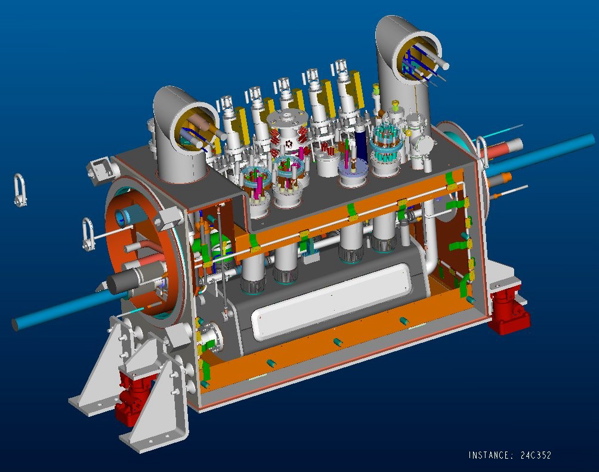 January, 2017    USPAS
Cryogenic Equipment    Tom Peterson
25
Build from top plate, down
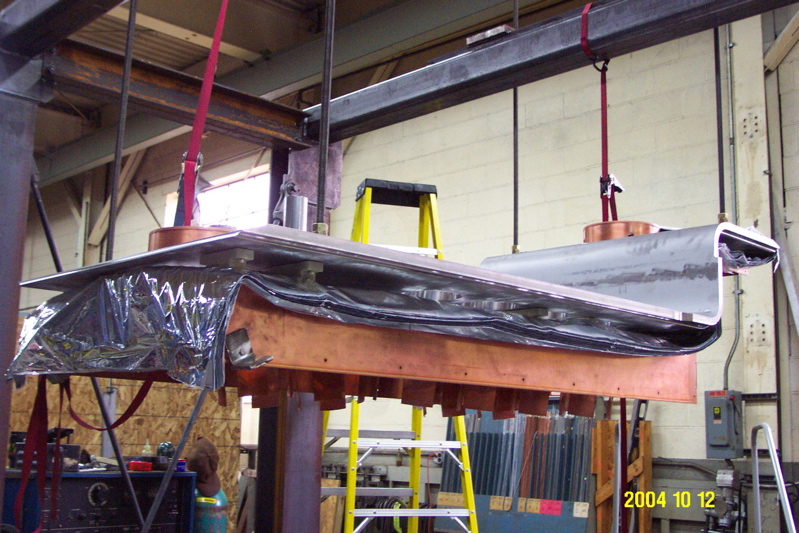 January, 2017    USPAS
Cryogenic Equipment    Tom Peterson
26
Hang helium vessel
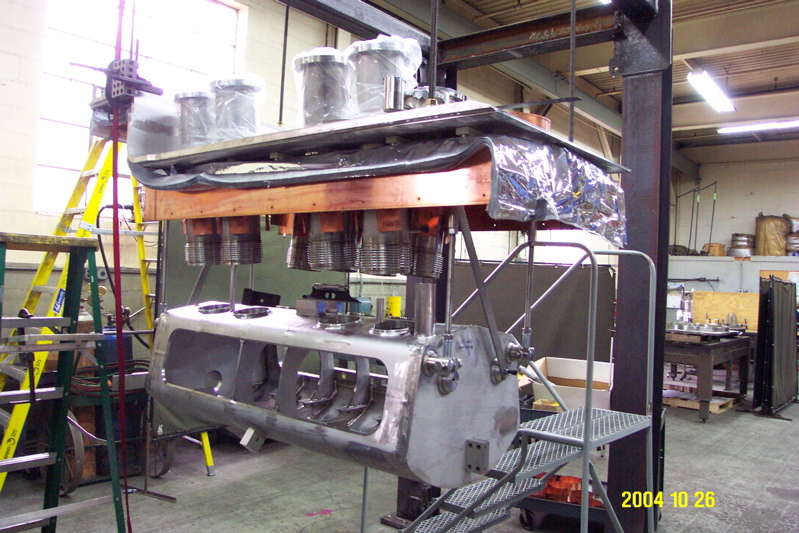 January, 2017    USPAS
Cryogenic Equipment    Tom Peterson
27
Connect helium vessel
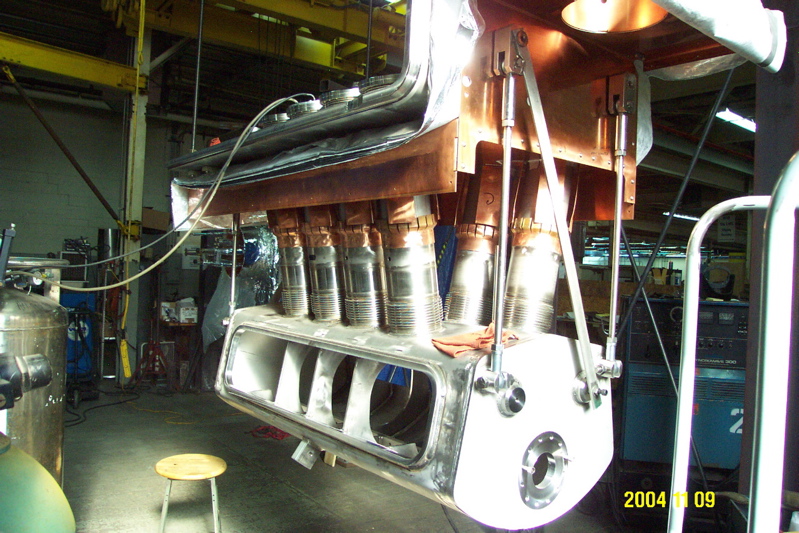 January, 2017    USPAS
Cryogenic Equipment    Tom Peterson
28
Prefabricated piping (“bus duct”)
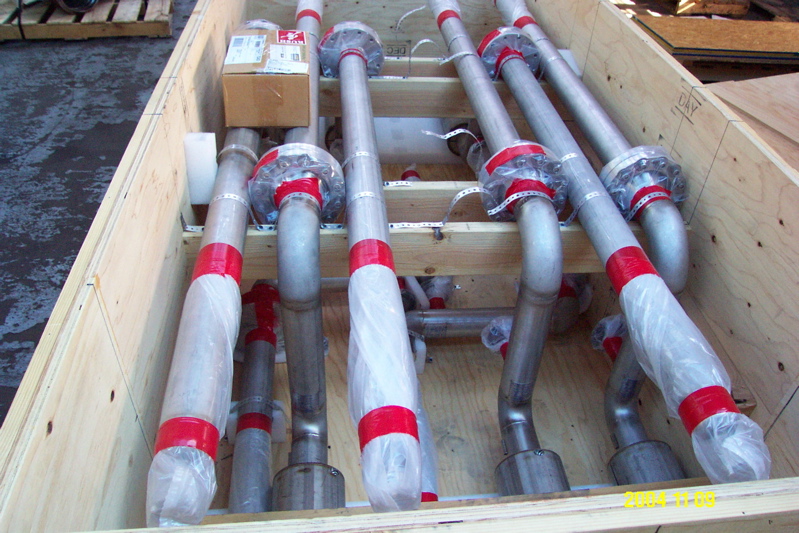 January, 2017    USPAS
Cryogenic Equipment    Tom Peterson
29
Install bus ducts
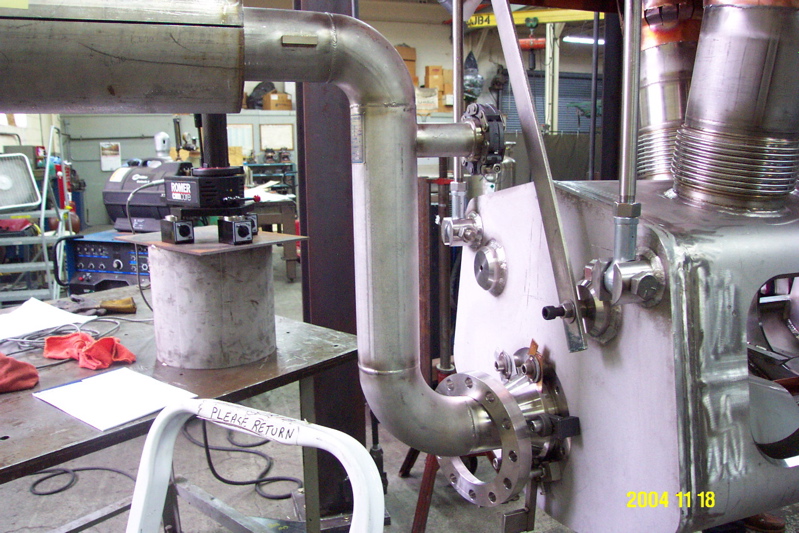 January, 2017    USPAS
Cryogenic Equipment    Tom Peterson
30
Splice and package internal cables
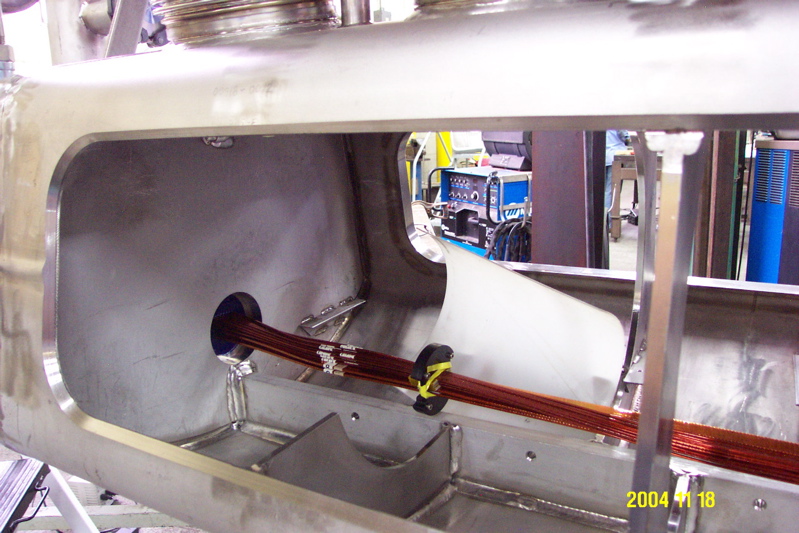 January, 2017    USPAS
Cryogenic Equipment    Tom Peterson
31
Splice and package internal cables
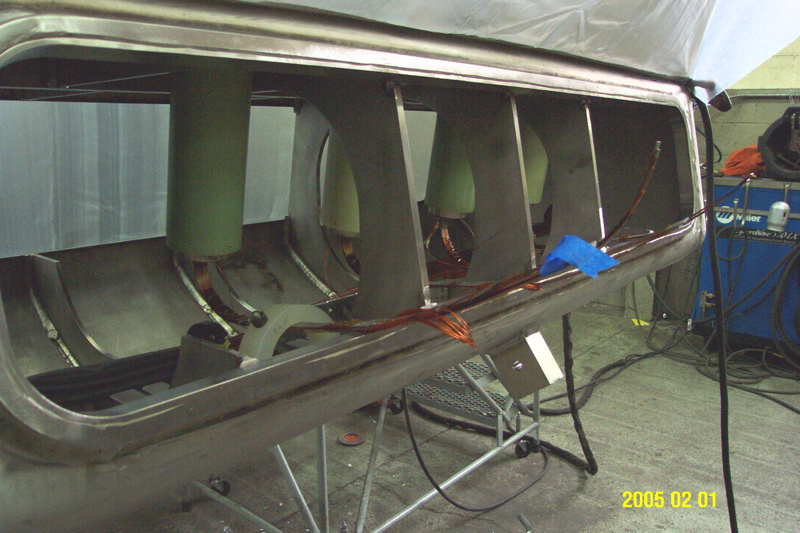 January, 2017    USPAS
Cryogenic Equipment    Tom Peterson
32
Splice and package internal cables
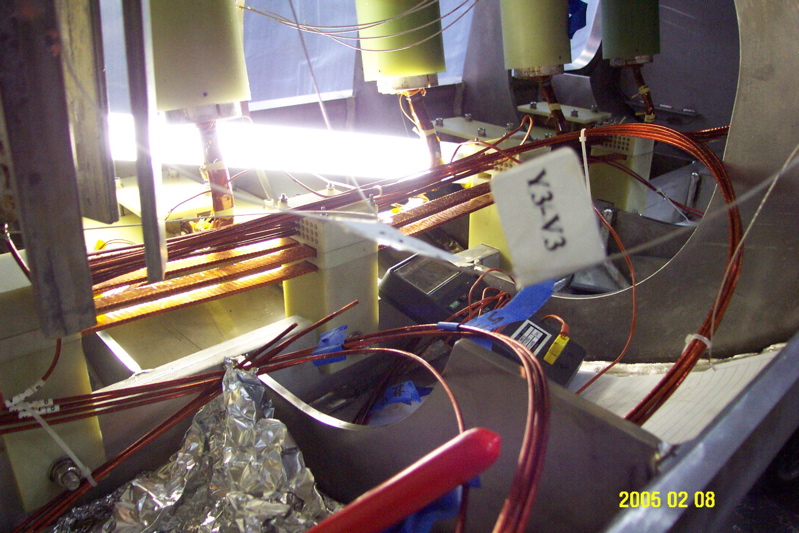 January, 2017    USPAS
Cryogenic Equipment    Tom Peterson
33
Install more piping
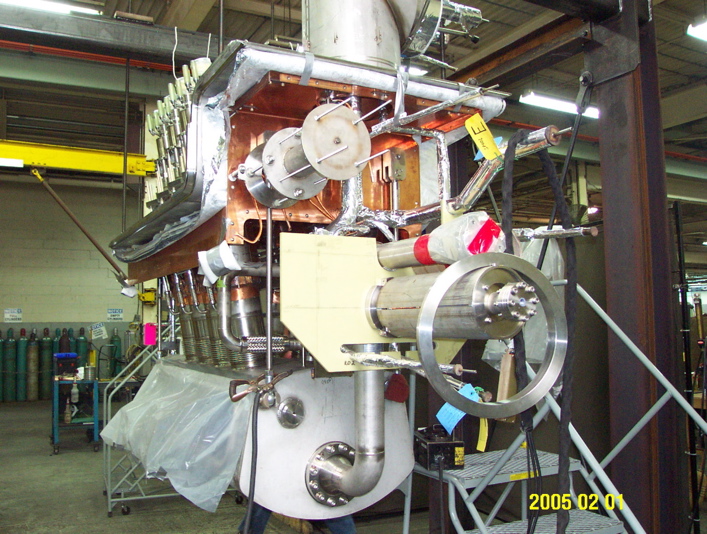 January, 2017    USPAS
Cryogenic Equipment    Tom Peterson
34
Weld closed helium vessel
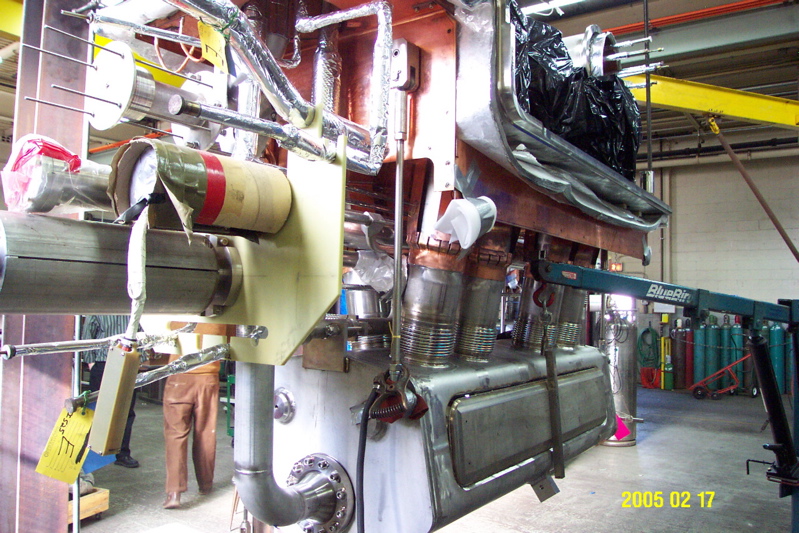 January, 2017    USPAS
Cryogenic Equipment    Tom Peterson
35
Leak check He vessel
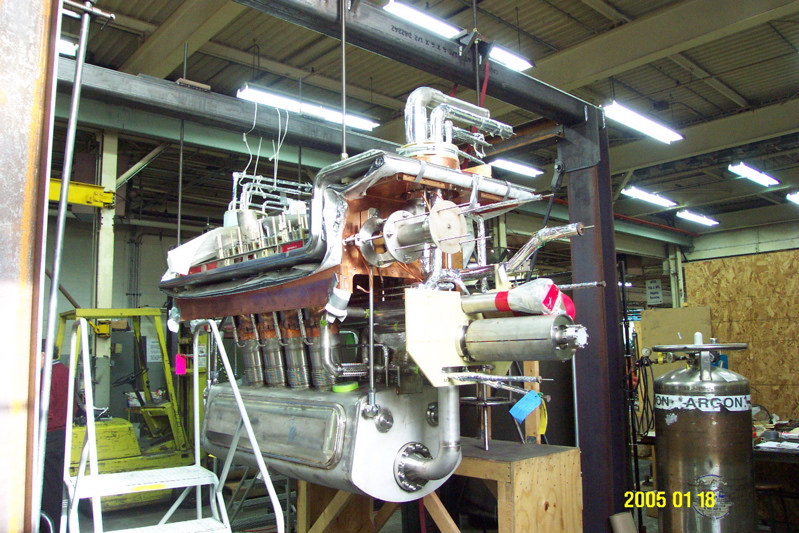 January, 2017    USPAS
Cryogenic Equipment    Tom Peterson
36
Wrap with MLI
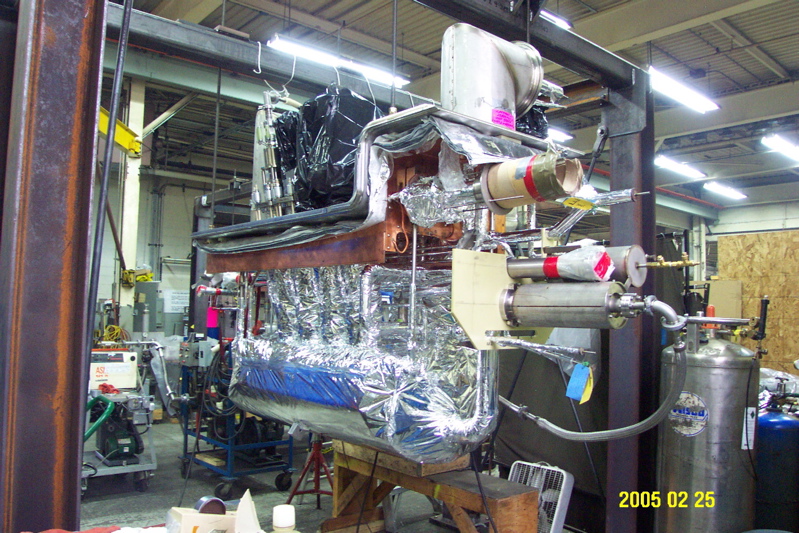 January, 2017    USPAS
Cryogenic Equipment    Tom Peterson
37
Prefabricated thermal shields
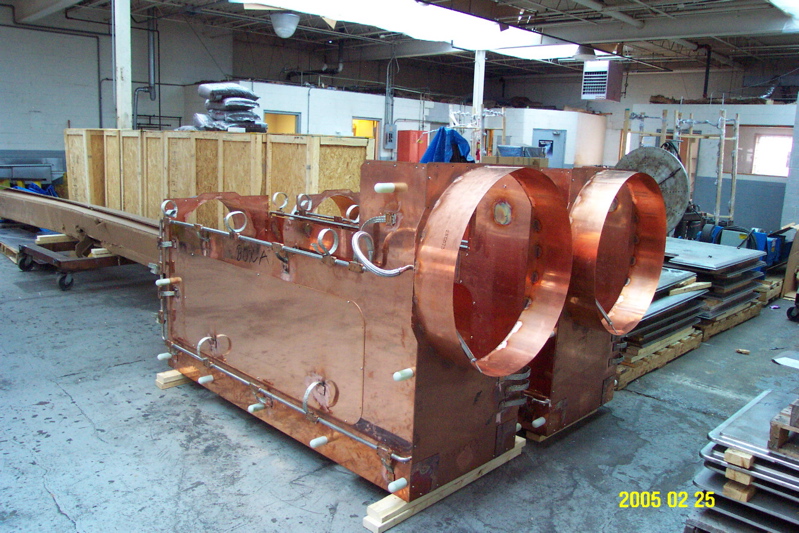 January, 2017    USPAS
Cryogenic Equipment    Tom Peterson
38
Install thermal shields
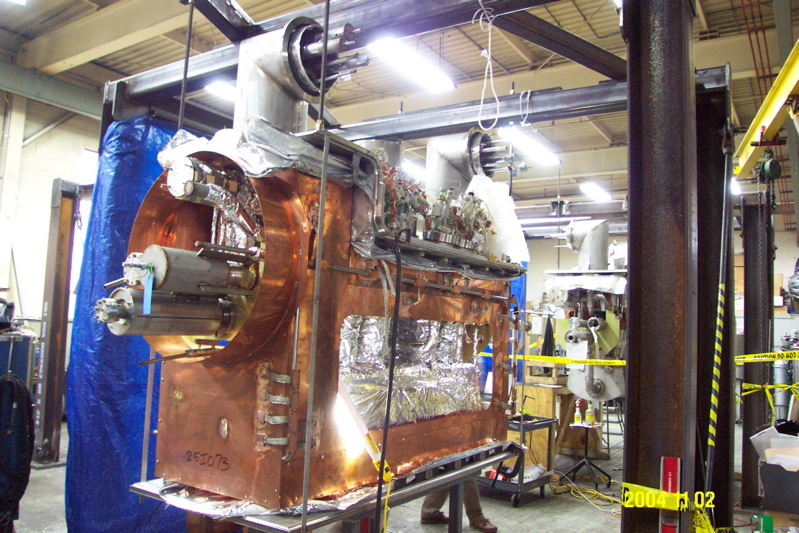 January, 2017    USPAS
Cryogenic Equipment    Tom Peterson
39
Weld vacuum shell
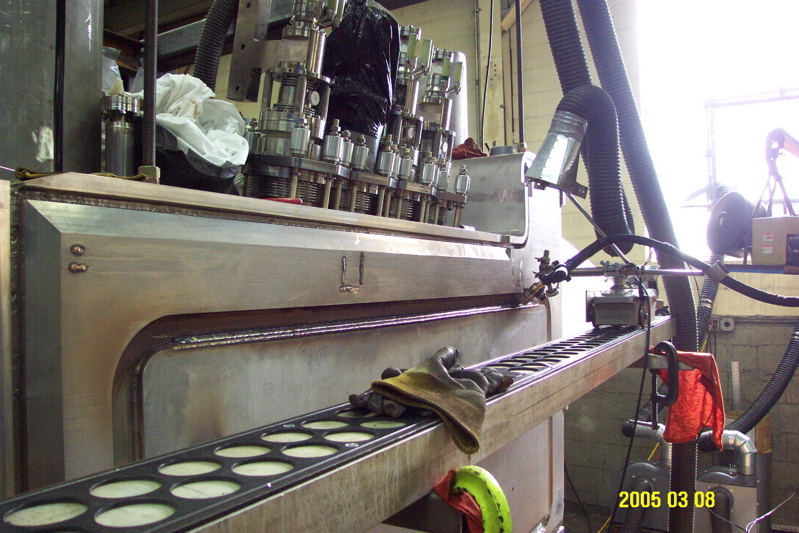 January, 2017    USPAS
Cryogenic Equipment    Tom Peterson
40
Final leak check and inspection
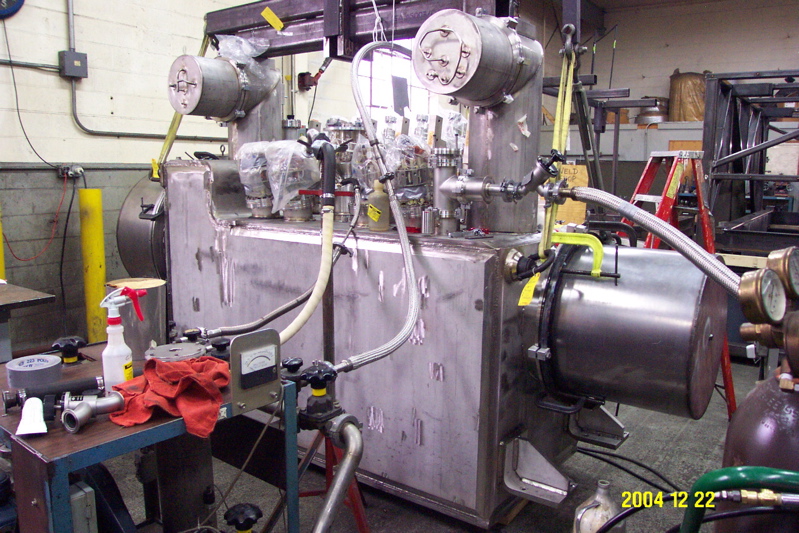 January, 2017    USPAS
Cryogenic Equipment    Tom Peterson
41
Completed feed box
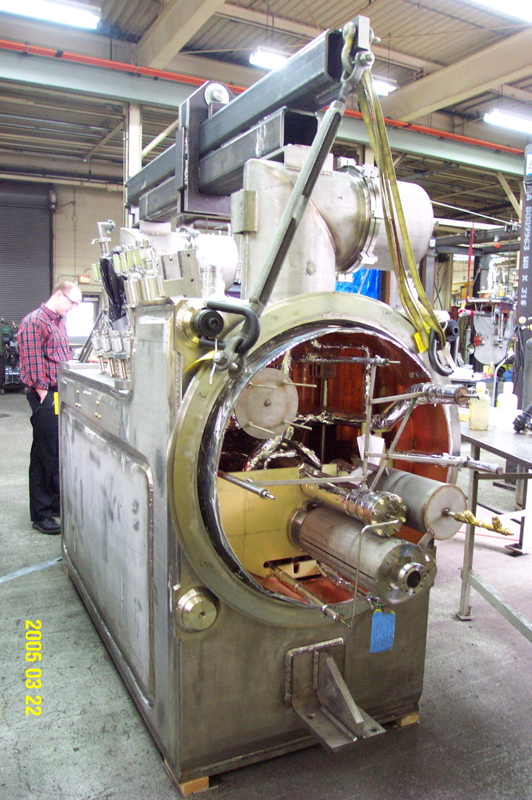 January, 2017    USPAS
Cryogenic Equipment    Tom Peterson
42
Shock-absorbing shipping frame
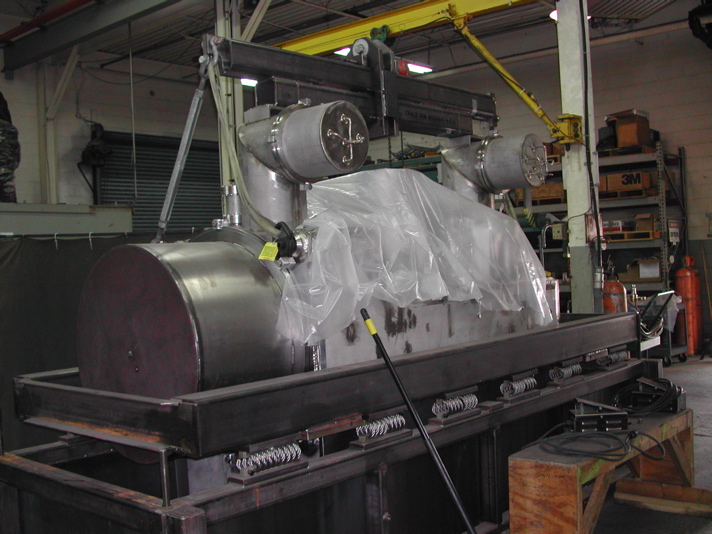 January, 2017    USPAS
Cryogenic Equipment    Tom Peterson
43
SRF Cryomodule Assembly
LCLS-II prototype cryomodule assemblies 
Photos from Jefferson Lab and Fermilab
January, 2017    USPAS
Cryogenic Equipment    Tom Peterson
44
LCLS-II cryomodule assembly CAD model
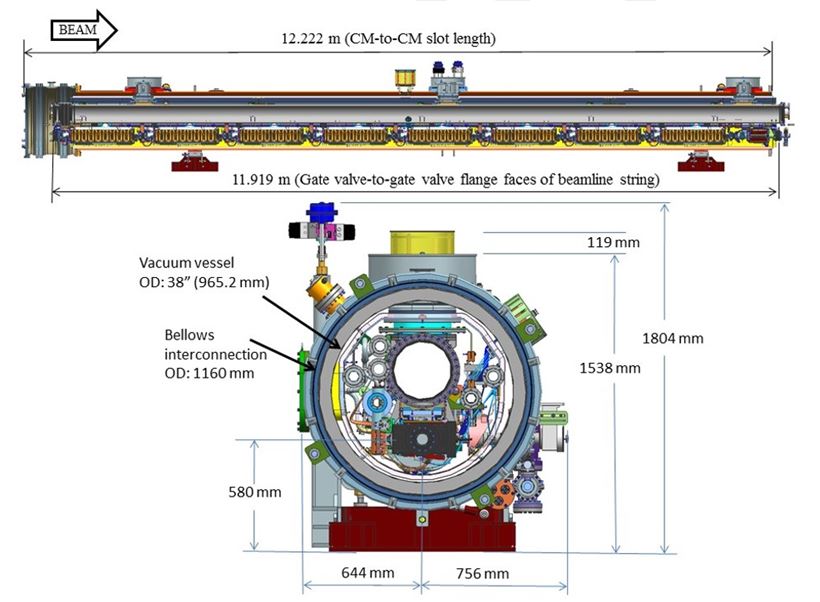 January, 2017    USPAS
Cryogenic Equipment    Tom Peterson
45
Cavity string – Jlab cleanroom
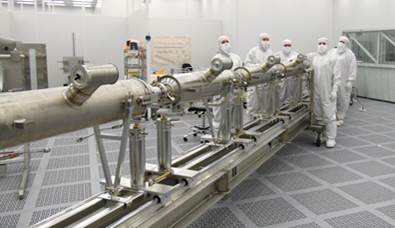 January, 2017    USPAS
Cryogenic Equipment    Tom Peterson
46
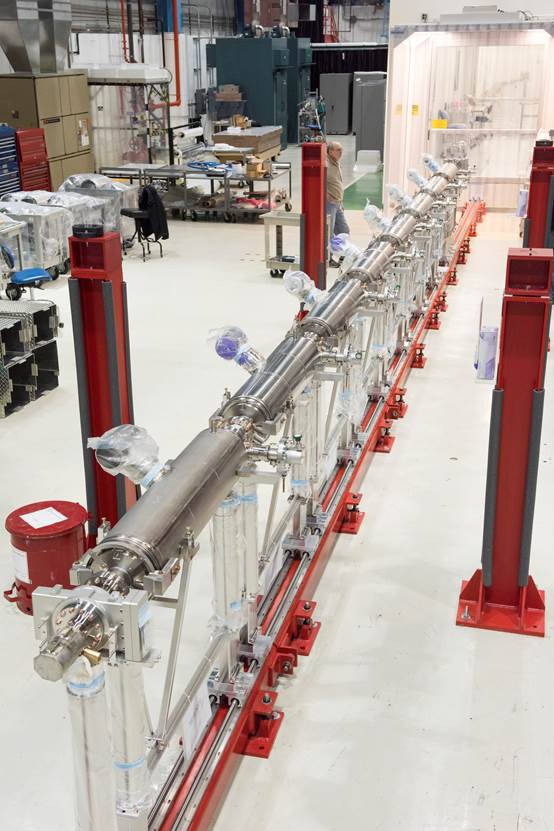 Cavity string out of cleanroom (Fermilab)
January, 2017    USPAS
Cryogenic Equipment    Tom Peterson
47
Welding and leak checking cryogenic pipes
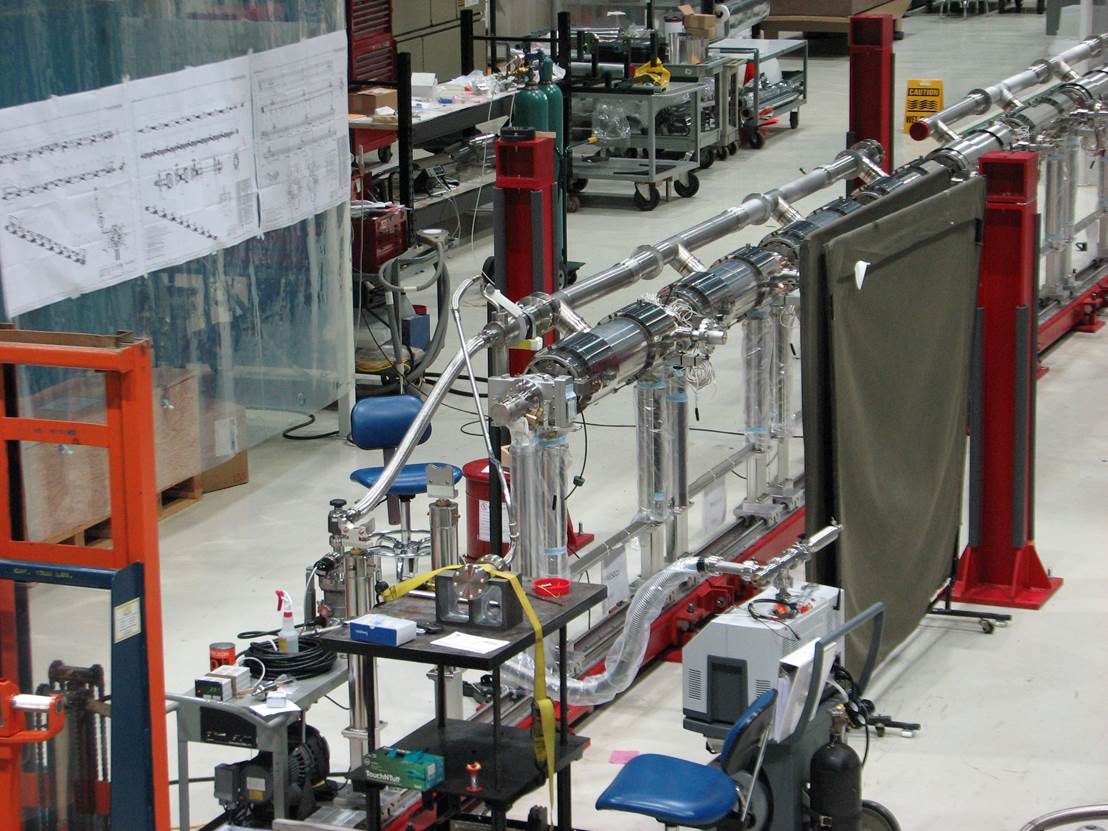 January, 2017    USPAS
Cryogenic Equipment    Tom Peterson
48
Attaching cavity string to cryogenic structure
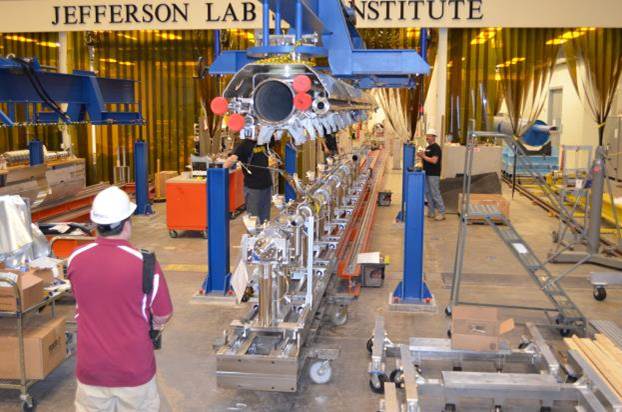 January, 2017    USPAS
Cryogenic Equipment    Tom Peterson
49
Integration of cavity string with cryogenic pipes and supports
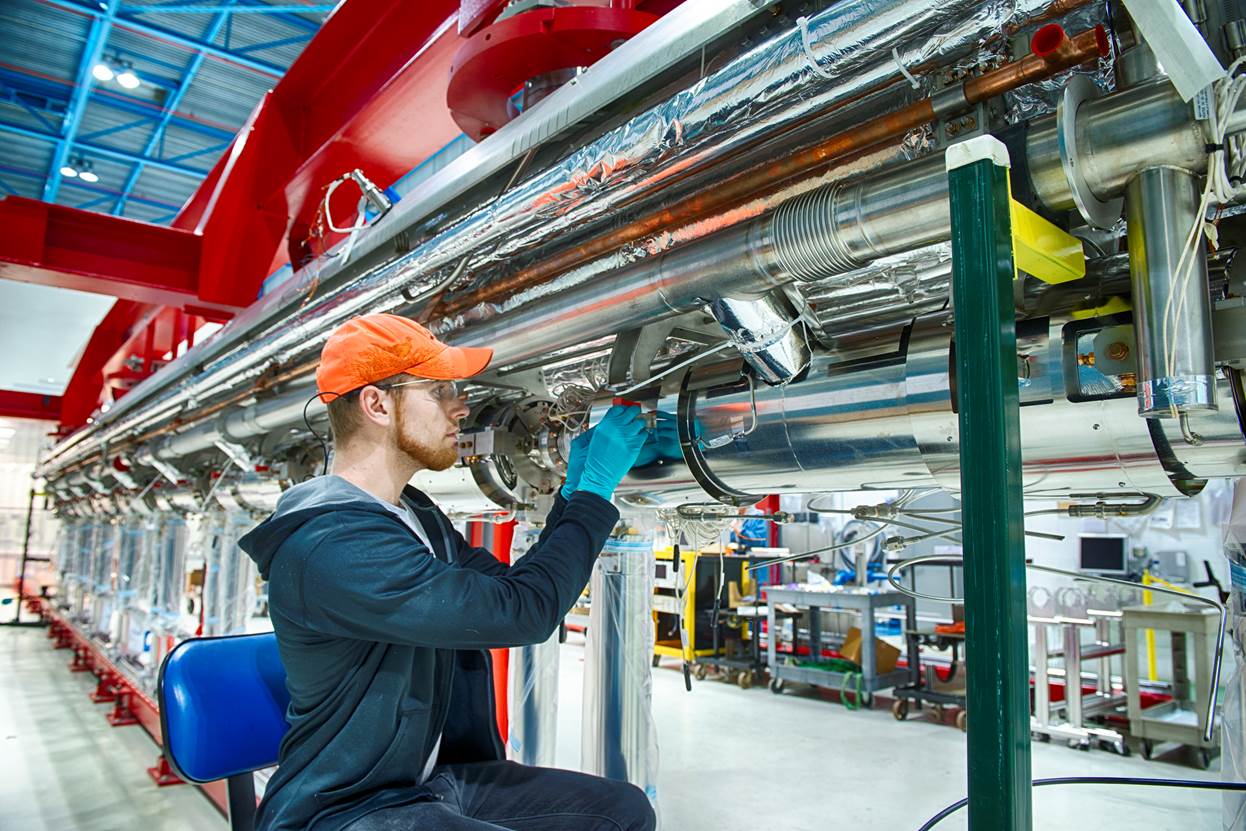 January, 2017    USPAS
Cryogenic Equipment    Tom Peterson
50
Assembly at alignment and instrumentation station
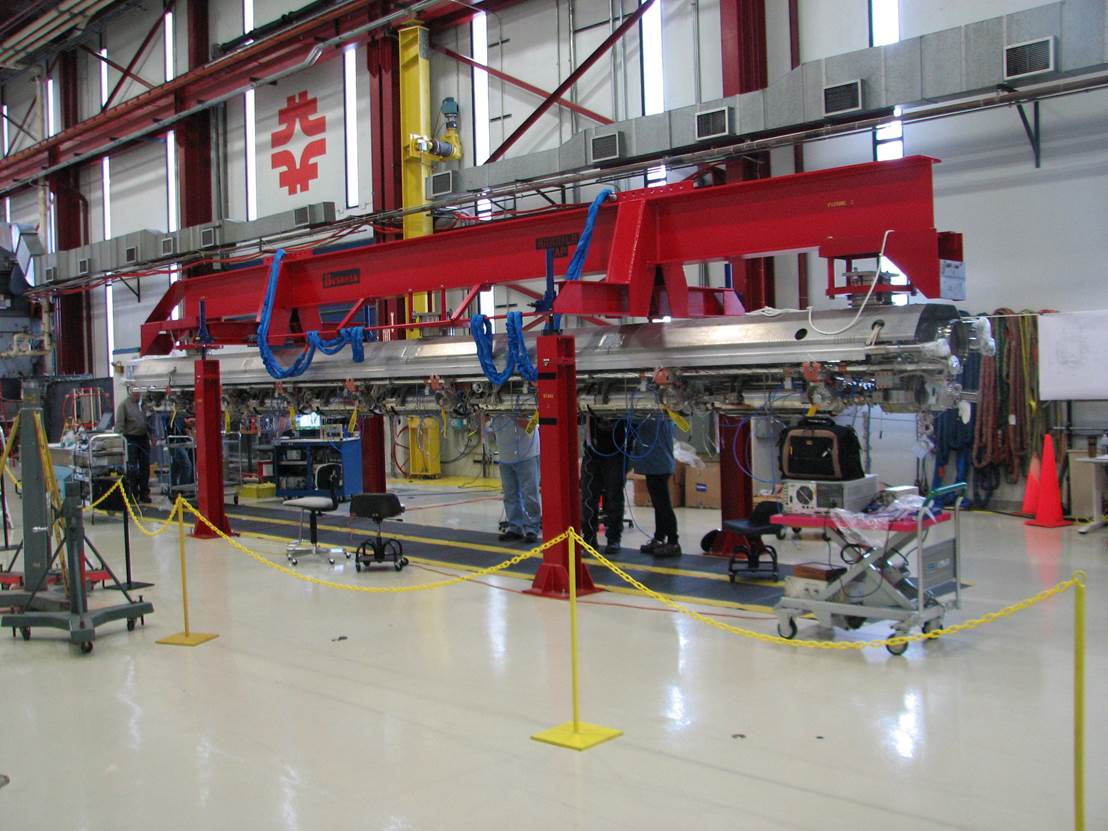 January, 2017    USPAS
Cryogenic Equipment    Tom Peterson
51
Thermal shield installed
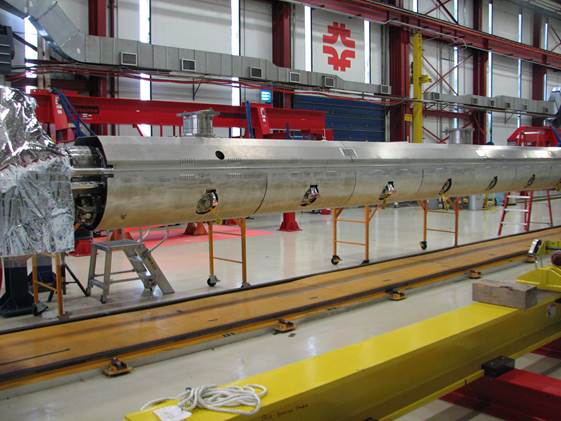 January, 2017    USPAS
Cryogenic Equipment    Tom Peterson
52
Multilayer insulation wrapped
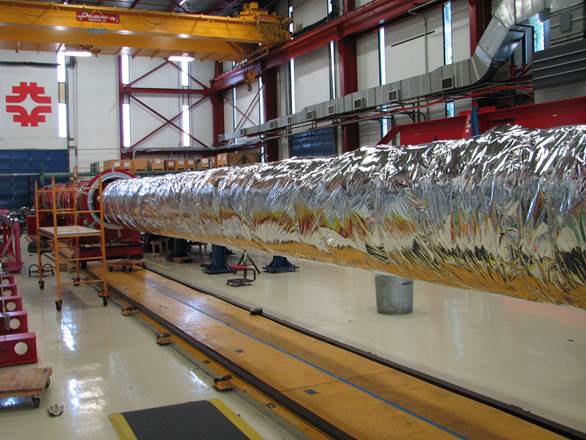 January, 2017    USPAS
Cryogenic Equipment    Tom Peterson
53
Assembly into vacuum vessel
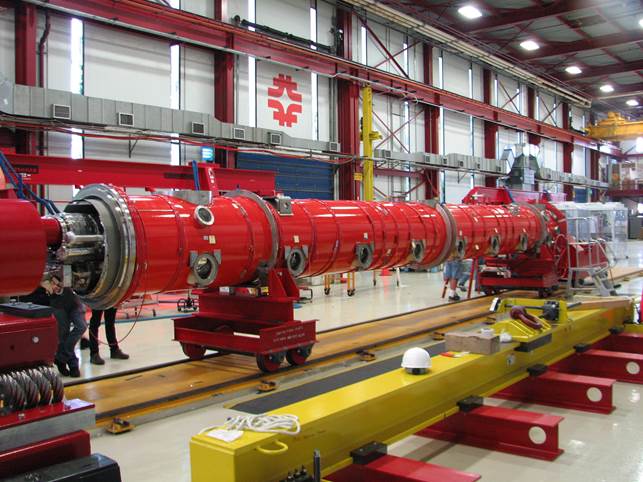 January, 2017    USPAS
Cryogenic Equipment    Tom Peterson
54
Instrumentation wiring
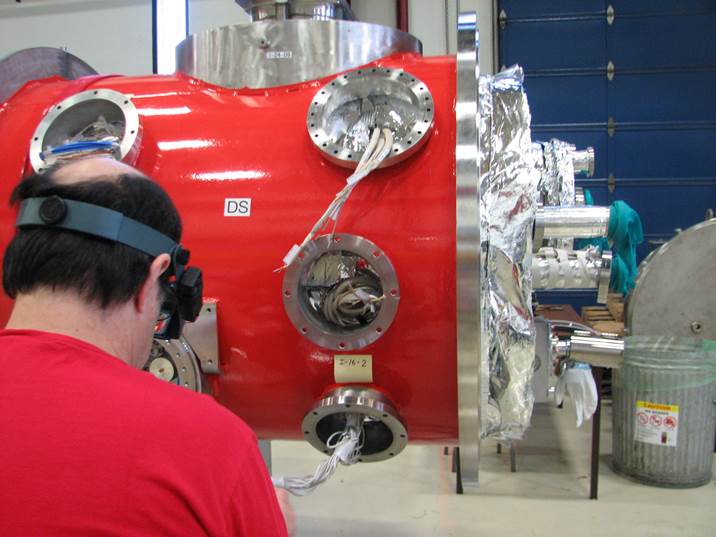 January, 2017    USPAS
Cryogenic Equipment    Tom Peterson
55
Final cryomodule assembly
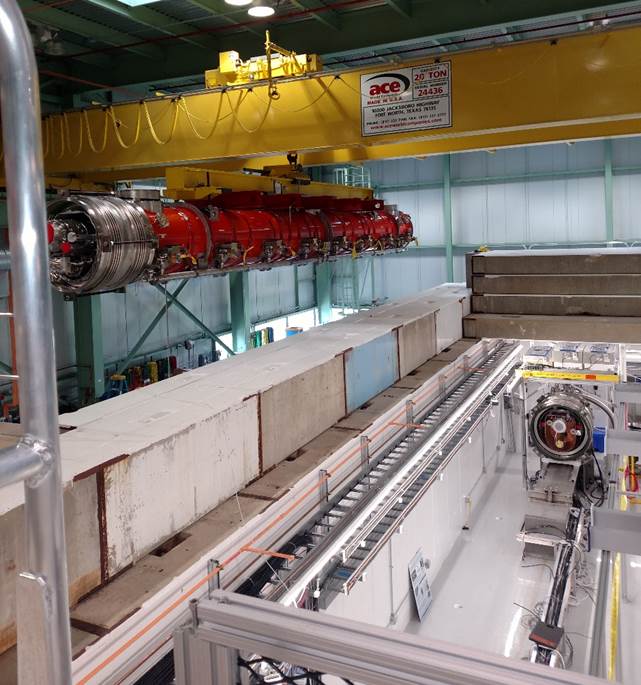 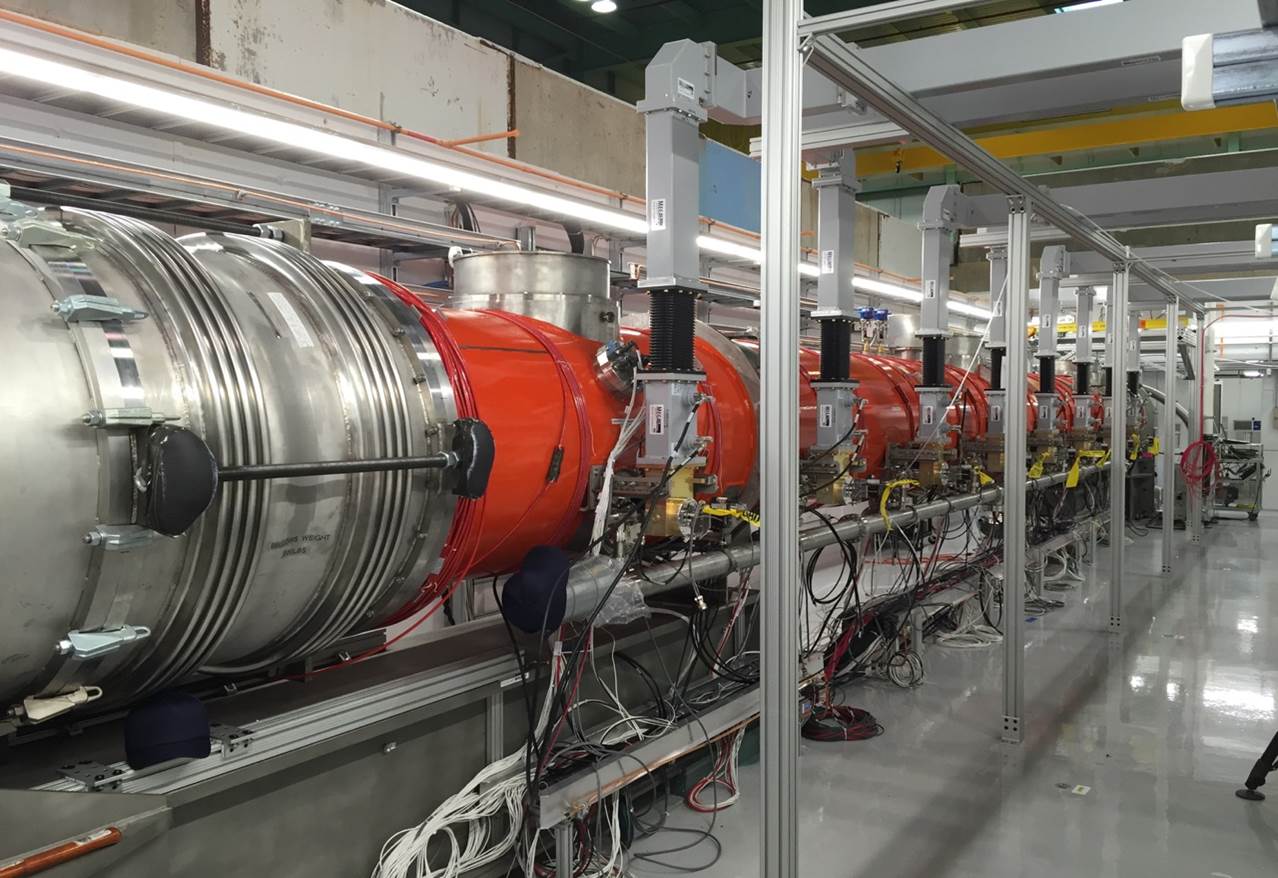 January, 2017    USPAS
Cryogenic Equipment    Tom Peterson
56